Para calentarnos…
Describir el propósito de nuestra sumisión.
Identificar 3-4 ejemplos de situaciones en que los cristianos debemos de someternos.
1 Pedro
Lesson 5: 
2:25 – 3:7
Embry Hills, GA
Segmento 5, abril 2023
Sílabo
Objetivos – Lección 4
Metas - información
Metas espirituales
Pensar en los diferentes ambientes en que mi conducta puede apuntar a la gente a Dios.
Meditar en cómo el sufrimiento de Cristo sirve de ejemplo para mí.
Describir el propósito de nuestra sumisión.
Identificar 3-4 ejemplos de situaciones en que los cristianos debemos de someternos.
Esquema
1:1-2		Introducción
1:3-12	Nuestra salvación
1:13 - 2:10	Nuestra identidad y conducta nuevas
2:11 - 3:7	La sumisión
3:8-12	Transición de la sumisión al sufrimiento
3:13 - 4:19	Sufrimiento
5:1-11	Exhortaciones a los pastores y ovejas
5:12-14	Conclusión
El propósito de la sumisión
1 Pedro 2:12
Mantengan entre los gentiles una conducta irreprochable, a fin de que en aquello que les calumnian como malhechores, ellos, por razón de las buenas obras de ustedes, al considerarlas, glorifiquen a Dios en el día de la visitación.
Mat 5:16  Así brille la luz de ustedes delante de los hombres, para que vean sus buenas acciones y glorifiquen a su Padre que está en los cielos.
Esquema (con más detalle)
1:1-2		Introducción
1:3-12	Nuestra salvación
1:13 - 2:10	Nuestra identidad y conducta nuevas
2:11 - 3:7	La sumisión	
	a. 	Propósito de la sumisión (11-12)
	b. 	Ciudadanos al gobierno (2:13-17)
	c. 	Siervos a los amos (2:18-20)
	d.	Ejemplo de Cristo (2:21-25)
	e. 	Esposas a los maridos (3:1-6)
	f.	Maridos honren a las esposas (3:7)
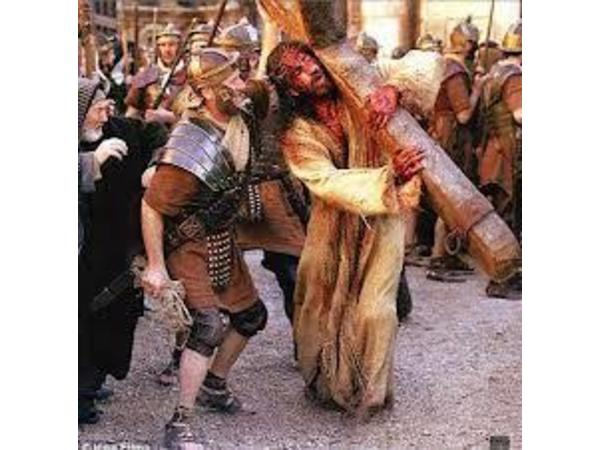 El ejemplo de Jesús (2:21-25)
“…para que sigan en sus pisadas…”
Esposas sujetas a los maridos (3:1-6)
“Mujeres, estén sujetas a sus maridos…”
“Asimismo”. ¿A qué corresponde?
¿Bajo qué condiciones se debe someter al esposo?
Conducta respetuosa y casta
Dios – el único cuya opinión importa
Esposas del pasado que se sometían
Jesús, nuestro ejemplo
“Sean santos, porque Yo soy santo…”
Maridos honren a las esposas (3:7)
“Convivan de una manera comprensiva…”
¿Qué significa “de una manera comprensiva”?
¿Cómo la trata Dios?
Consecuencias si no la tratamos bien
Objetivos – Lección 4
Metas - información
Metas espirituales
Pensar en los diferentes ambientes en que mi conducta puede apuntar a la gente a Dios.
Meditar en cómo el sufrimiento de Cristo sirve de ejemplo para mí.
Describir el propósito de nuestra sumisión.
Identificar 3-4 ejemplos de situaciones en que los cristianos debemos de someternos.
Conclusión
Orar a través el texto
Recordatorio: preparación y materiales